Оценка эффективности реализации программы развития «Приоритет 2030» в разрезе публикационной активности
1. Количество публикации в научных изданиях I и II квартилей, а также научных изданиях, включенных в индексы Arts and Humanities Citation Index (A&HCI) и Book Citation Index – Social Sciences & Humanities (BKCI-SSH), индексируемых в базе данных Web of Science Core Collection, в расчете на одного НПР.
2. Количество публикаций, индексируемых в базе данных Scopus и отнесенных к I и II квартилям SNIP, в расчете на одного НПР
3.Количество высокоцитируемых публикаций типов «Article» и «Review», индексируемых в базе данных Web of Science Core Collection, за последние пять полных лет, в расчете на одного НПР
Фракционный счет
ОРПА настоятельно рекомендует использовать универсальную аффилиацию при подготовке печатных работ: 
Национальный исследовательский Томский политехнический университет/ National Research Tomsk Polytechnic University
Томский политехнический университет/Tomsk Polytechnic University
[Speaker Notes: Публикации по 1 и 2 показателю учитываются на основе фракционного (дробного) счета.

Каждая публикация оценивается в 1 балл.
Если у публикации несколько авторов, то балл публикации делится поровну между авторами.
Если автор публикации аффилирован с более чем одной организацией, то его балл делится на количество указанных аффилиаций.
Университет получает балл за публикацию, равный сумме баллов всех авторов с его аффилиацией.


Данные по показателям рассчитываются на сайте программы Приоритет 2030 в личном кабинете университета автоматически в соответствии с методикой расчета, утвержденной приказом Минобрнауки России с использованием данных Web of Science Core Collection и  Scopus для каждого университета индивидуально.]
P1(c1). Количество публикаций в научных изданиях I и II квартилей, а также научных изданиях, включенных в индексы Arts and Humanities Citation Index (A&HCI) и Book Citation Index – Social Sciences & Humanities (BKCI-SSH), индексируемых в базе данных Web of Science Core Collection, в расчете на одного НПР
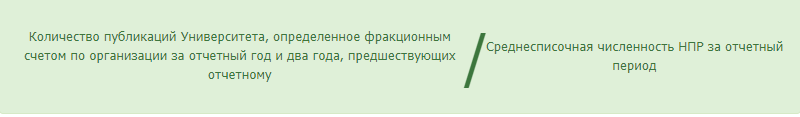 Числитель получается в результате сложения:

«Article», «Review» опубликованные в научных изданиях, отнесенных к I и II квартилям (по данным Journal Citation Reports)

«Article», «Review» опубликованные в научных изданиях, включенных в индексы Arts and Humanities Citation Index (A&HCI)

Conference Proceedings Citation Index - Science (CPCI-S)=конференций уровня A* в компьютерных науках по рейтингу CORE.

Book Citation Index – Social Sciences & Humanities (BKCI-SSH) – учитывается только тип «Book»
[Speaker Notes: Методика расчета: Расчет проводится по данным аналитической системы InCites.
Учитываются только публикации, привязанные к верифицированному профилю организации в базе данных Web of Science Core Collection.]
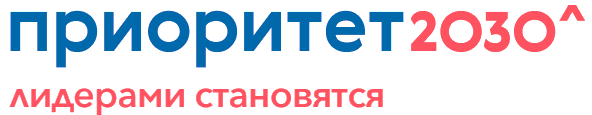 ПОКАЗАТЕЛИ РЕАЛИЗАЦИИ ПРОГРАММЫ
Целевые показатели эффективности программы развития университета, получающего специальную часть гранта (8)
Количество публикаций в научных изданиях I и II квартилей, а также научных изданиях, включенных в индексы Arts and Humanities Citation Index (A&HCI) и Book Citation Index - Social Sciences & Humanities (BKCI-SSH), индексируемых в базе данных Web of Science Core Collection, в расчете на 1 НПР
1
P2(c1). Количество публикаций, индексируемых в базе данных Scopus и отнесенных к I и II квартилям SNIP, в расчете на одного НПР
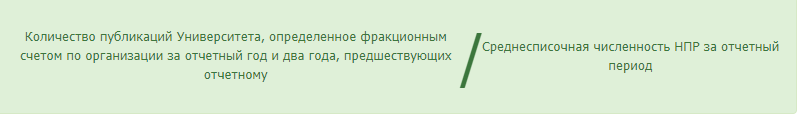 Числитель получается в результате сложения:

«Article», «Review» опубликованных в журналах («Journal») I и II квартилей (по величине показателя Source Normalized Impact per Paper), индексируемых в базе данных Scopus. Значение SNIP должно иметь 95% достоверности по данным CWTS (https://www.journalindicators.com/)

Для компьютерных наук дополнительно учитываются публикации типа «Conference Proceeding », сделанные на конференциях уровня A* в области компьютерных наук.
Не учитываются:
✘ «Article», «Review» опубликованных в журналах («Journal») индексация которых прекращена в Scopus.
✘ публикации «Article in Press».
[Speaker Notes: Учитываются только публикации, привязанные к верифицированному профилю организации в базе данных Scopus.

8310 журналов 1–2 квартиля по SNIP с достоверностью 95% по данным CWTS.
Пороговое значение по SNIP соответствующее 1-2 квартилю равно на 2020г. 0,773000001907348 (колонка threshvalue50).]
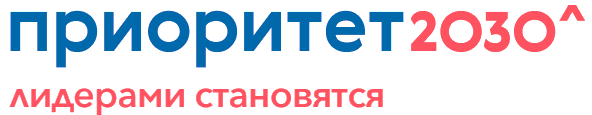 ПОКАЗАТЕЛИ РЕАЛИЗАЦИИ ПРОГРАММЫ
Целевые показатели эффективности программы развития университета, получающего специальную часть гранта (8)
2
Количество публикаций, индексируемых в базе данных Scopus и отнесенных к I и II квартилям SNIP, в расчете на 1 НПР
P3(c1). Количество высокоцитируемых публикаций типов «Article» и «Review», индексируемых в базе данных Web of Science Core Collection, за последние пять полных лет, в расчете на одного НПР.
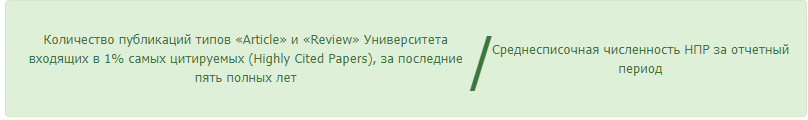 Числитель получается в результате сложения публикаций типов «Article», «Review» с аффилиацией университета за последние пять полных лет, проиндексированных в Web of Science Core Collection, входящих в 1 % самых цитируемых (Highly Cited Papers)
Высокоцитируемые статьи – документы, опубликованные в течение последних 10 лет и попавшие в 1% наиболее цитируемых для своей предметной области, года публикации и типа документа.
[Speaker Notes: Методика расчета: Расчет проводится по данным аналитической системы Web of Science Core Collection

Высокоцитируемые статьи – документы, опубликованные в течение последних 10 лет и попавшие в 1% наиболее цитируемых для своей предметной области, года публикации и типа документа. 
.]
[Speaker Notes: Данный параметр обновляется несколько раз в год.
Сравнение опубликованных материалов происходит год в год по каждой предметной области, но показатель цитирования накапливается только в течение 10 лет с момента выхода публикации

На 20.10.2021 за 2021 факт был 6 статей]
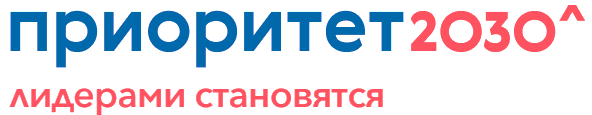 ПОКАЗАТЕЛИ РЕАЛИЗАЦИИ ПРОГРАММЫ
Целевые показатели эффективности программы развития университета, получающего специальную часть гранта (8)
3
Количество высокоцитируемых публикаций типов «Article» и «Review», индексируемых в базе данных Web of Science Core Collection, за последние пять полных лет, в расчете на одного НПР
Импакт-фактор (JIF)  JIF 2020 = A/B
A — число цитирований в течение 2020 года статей, опубликованных в данном журнале в 2018-2019 годах; 
B — число статей, опубликованных в данном журнале в 2018-2019 годах.
Типы публикаций: Articles, reviews
Публикационное окно = 2 года, Окно цитирования = 1 год

SNIP (Нормированный по источникам уровень цитируемости) SNIP 2020 = (A/B)/П
A — число цитирований в течение 2020 года статей, опубликованных в данном журнале в 2017-2018-2019 годах; 
B — число статей, опубликованных в данном журнале в 2017-2018-2019 годах.
П- потенциал цитирования в данной предметной области (степень покрытия предметной области в БД, объем и предметная область журнала – значения берутся относительно среднего значения по БД)
Типы публикаций: Articles, conference proceedings papers и reviews
Публикационное окно = 3 года, Окно цитирования = 1 год

SJR (Scimago Journal Rank) 
Авторитетность других изданий, ссылающихся на данный журнал, и близость их предметных областей.
SJR Scopus учитывает не только общее количество цитирований, но и вес каждой ссылки.
Если цитируется автор статьи, опубликованной в издании, имеющем низкий квартиль журналов Scopus, например, Q4, вес данной цитаты будет ниже, чем ссылка на статью из журнала квартиля Q1
Типы публикаций: Articles, conference proceedings papers и reviews